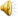 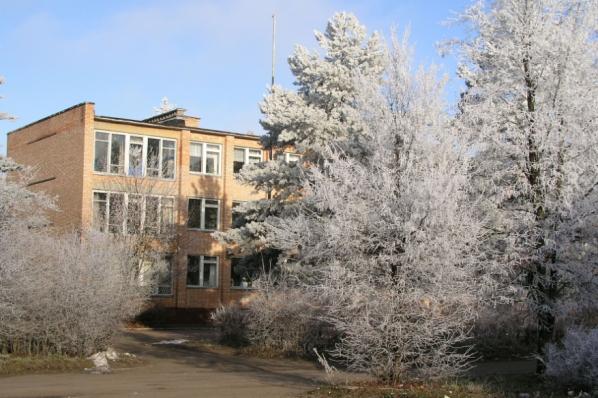 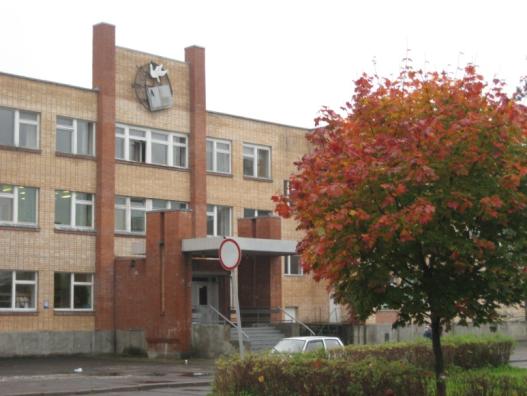 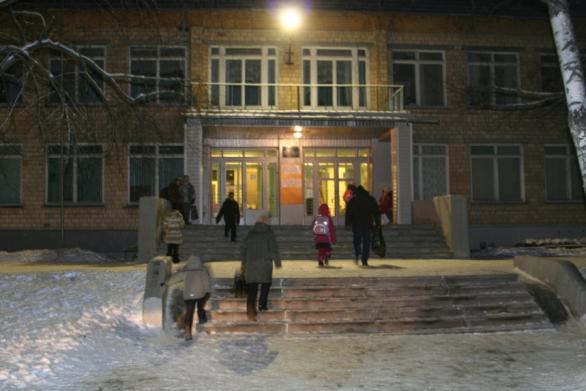 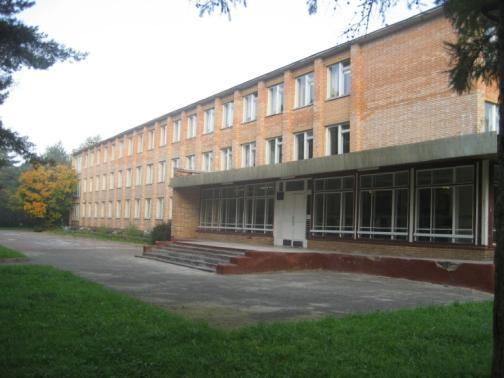 ШКОЛЬНЫЙ КАЛЕНДАРЬ
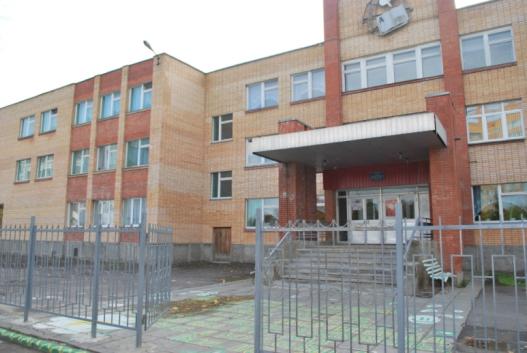 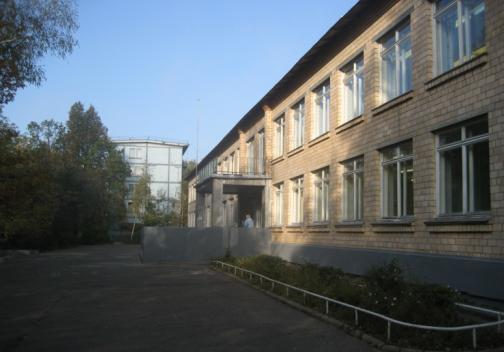 1 СЕНТЯБРЯ – ДЕНЬ ЗНАНИЙ
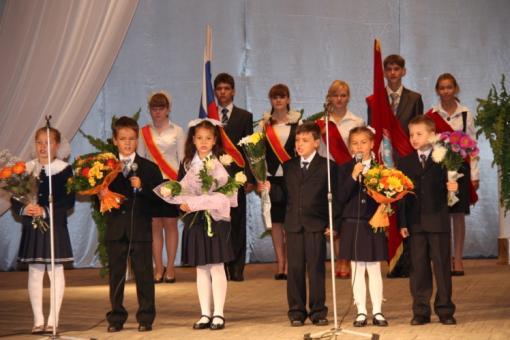 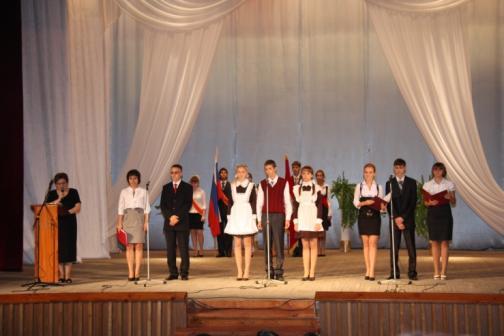 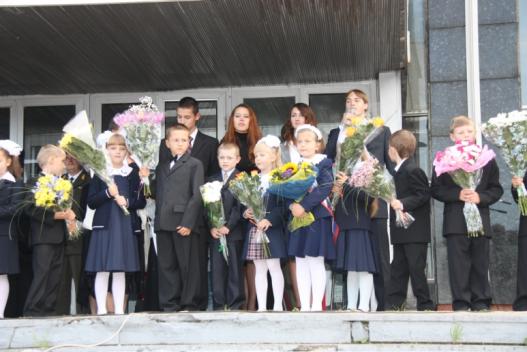 Сентябрь  - месячник по профилактике ДДТТ «Зеленый огонек»
Ежегодно школьный отряд ЮИД «Зеленый огонек» принимает участие в районном смотре-конкурсе «Безопасное колесо»
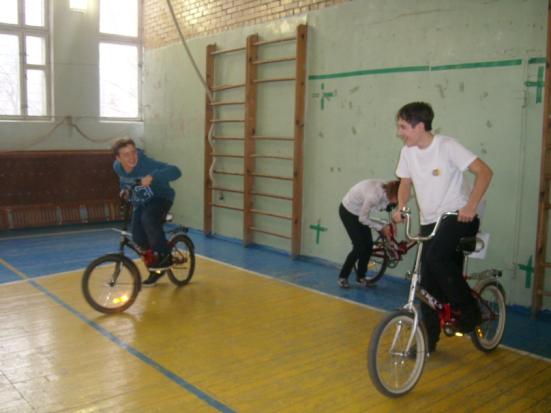 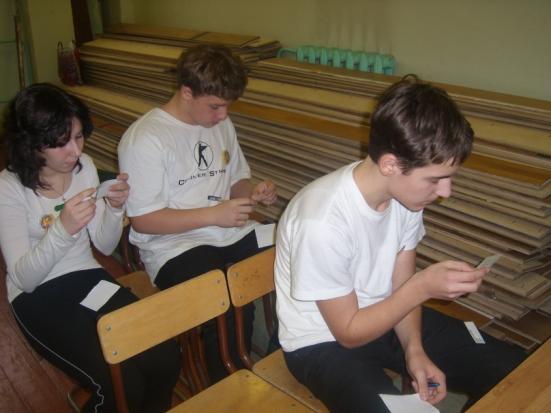 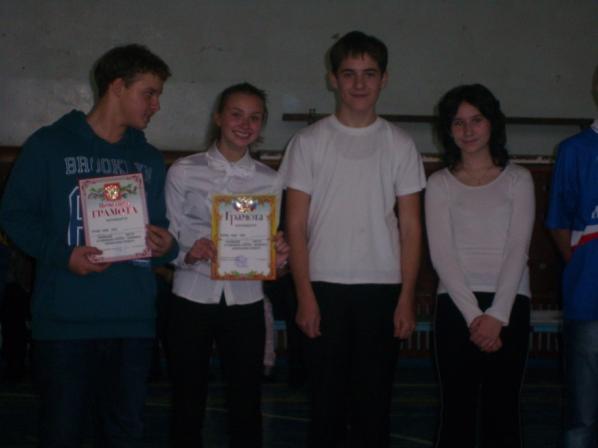 Победы отряда ЮИД
2002 год – I место в районе.
2009 год – II место в районе и I место на этапе «ПДД»
2010 год – III место в районе
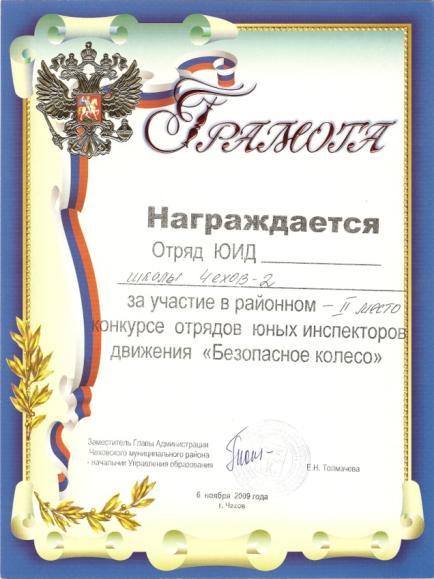 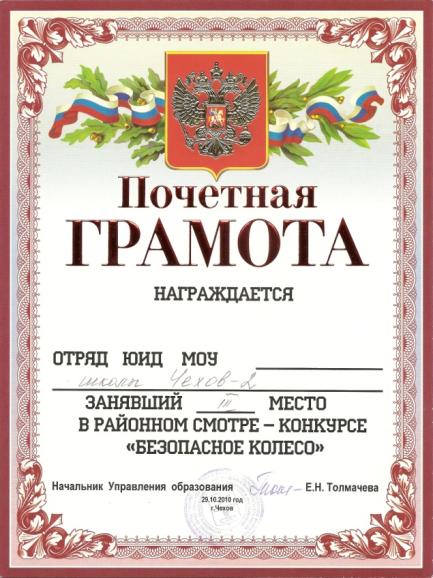 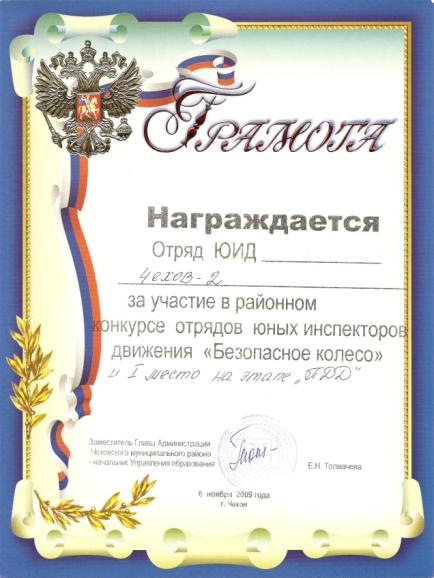 В День Учителя в школе традиционно проводится День самоуправления и концерт для учителей
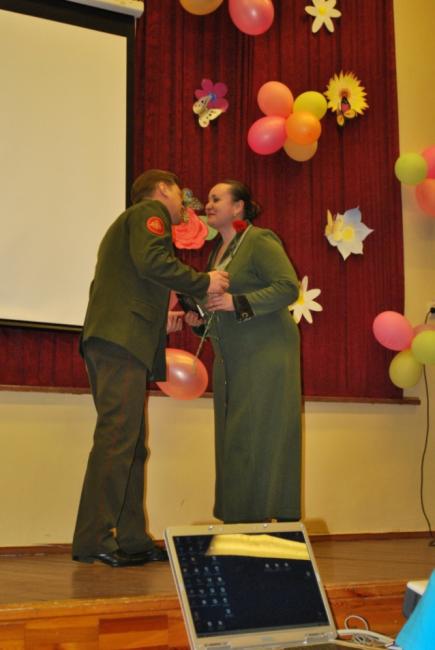 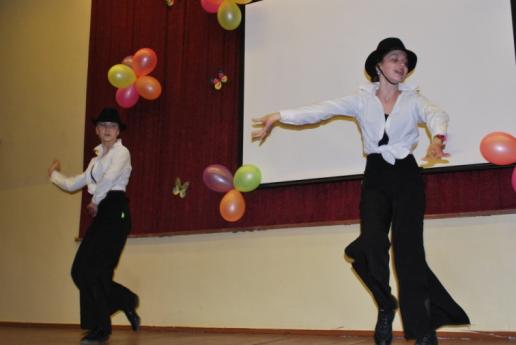 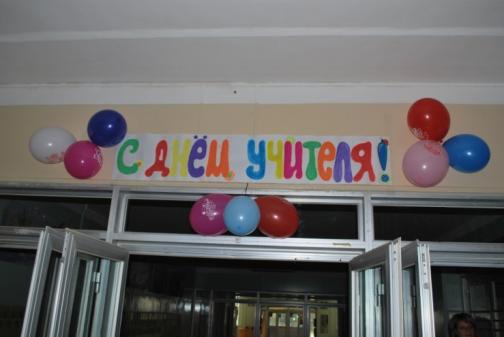 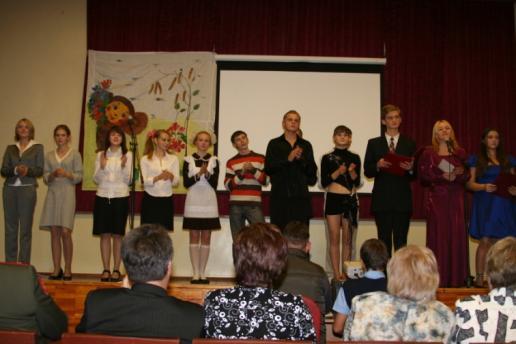 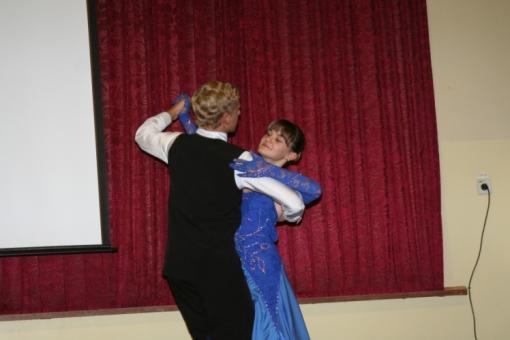 Посвящение в пятиклассники «Будем знакомы, будем друзьями»
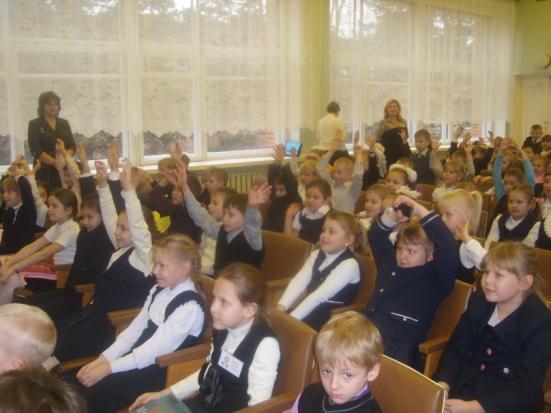 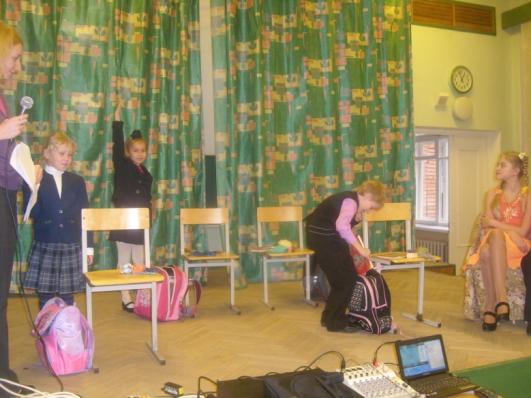 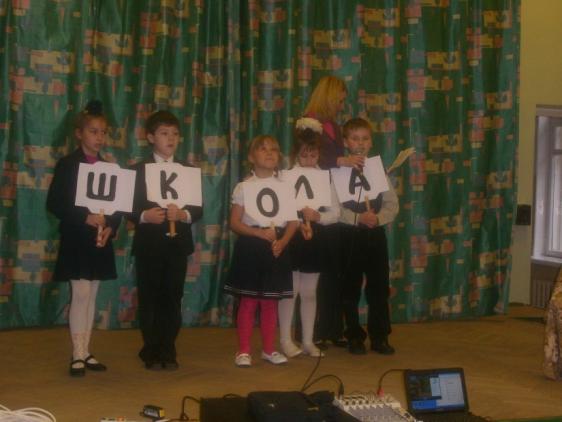 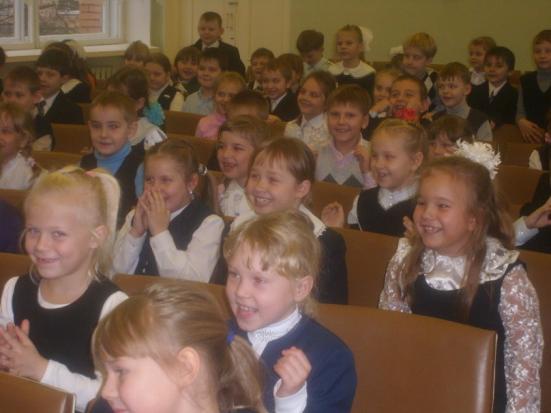 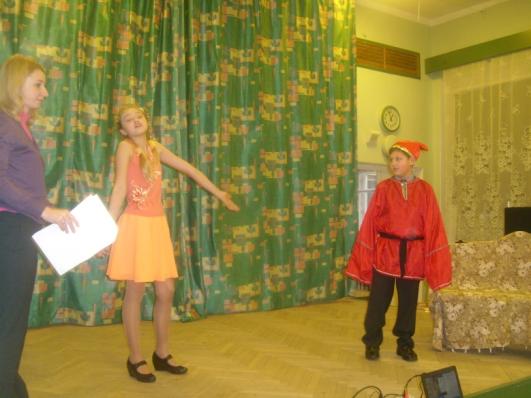 Октябрь – экологический месячник «Прекрасна земля и на ней человек»
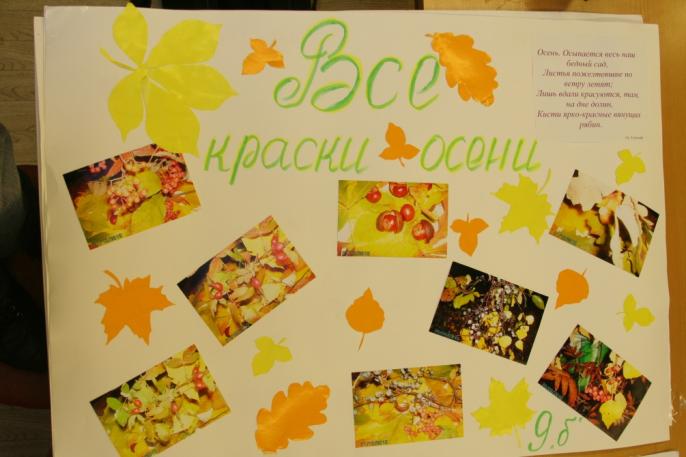 Фотовыставка 
«Все краски осени»
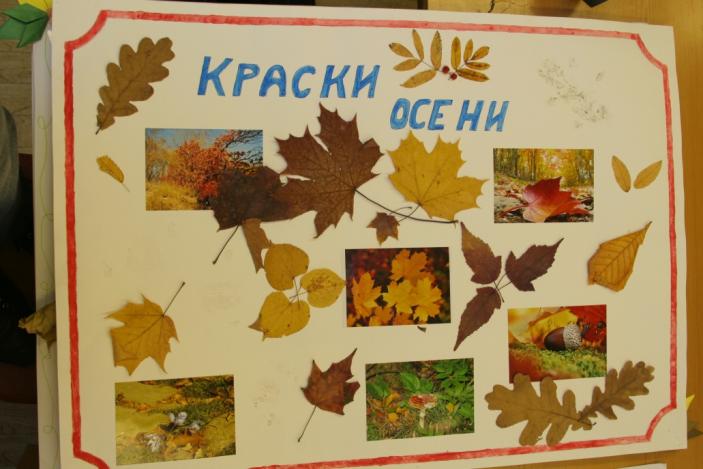 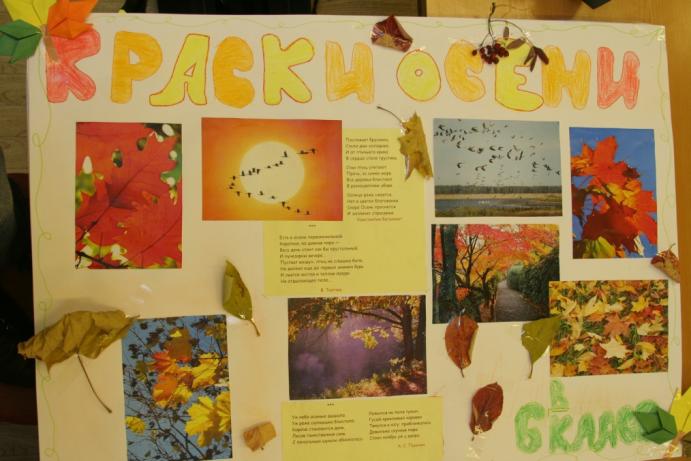 Экологические плакаты и рисунки «Мы в ответе за нашу планету»
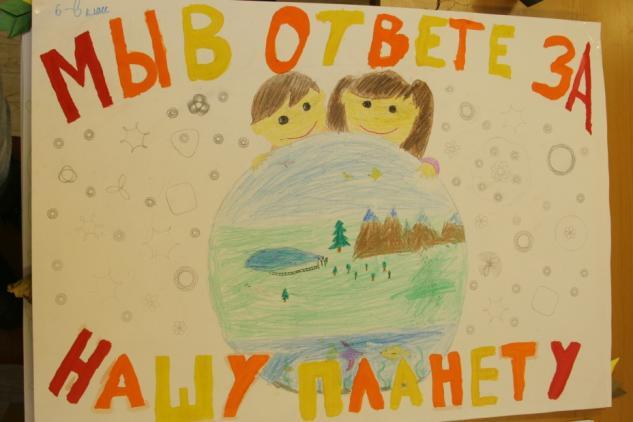 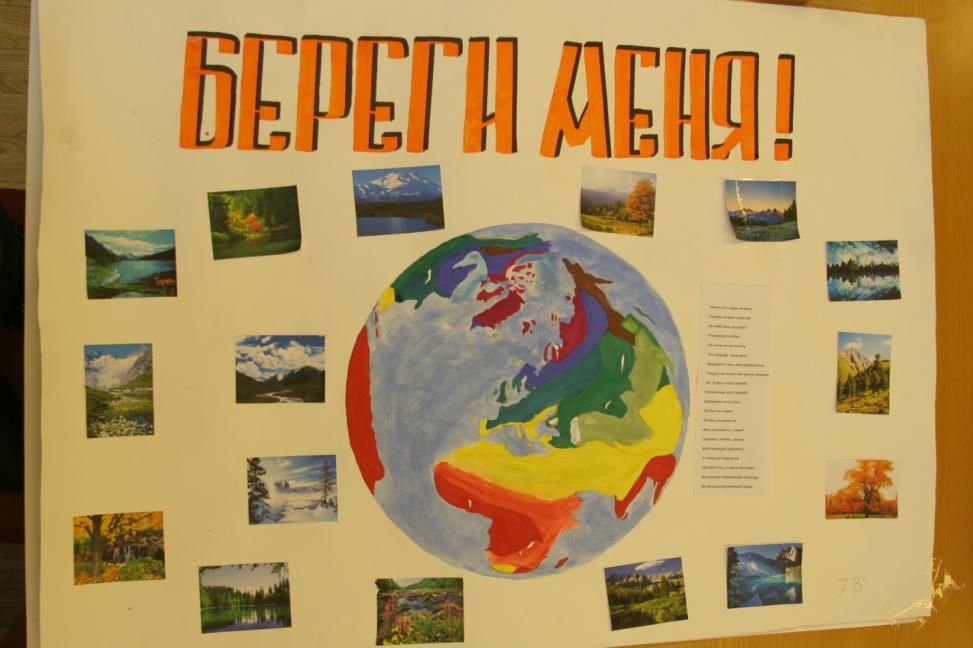 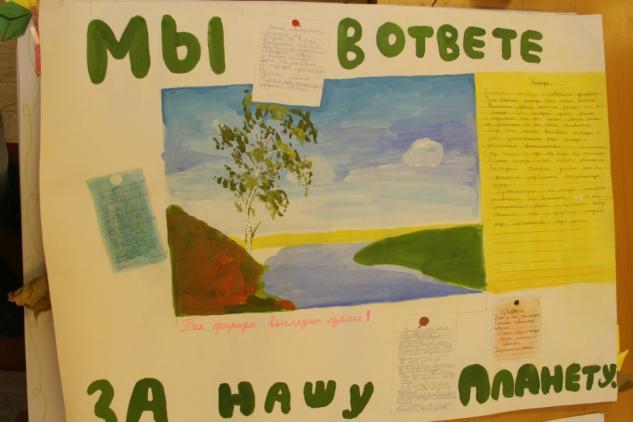 Интерактивная игра «Имею право»
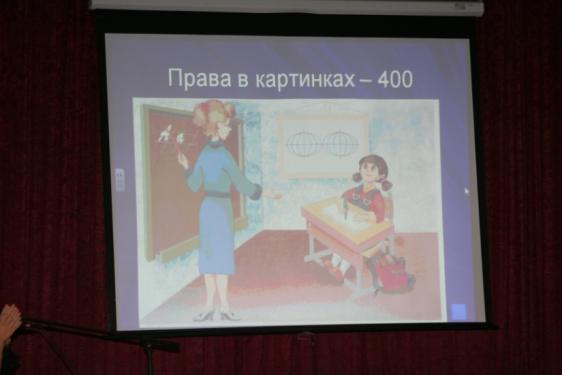 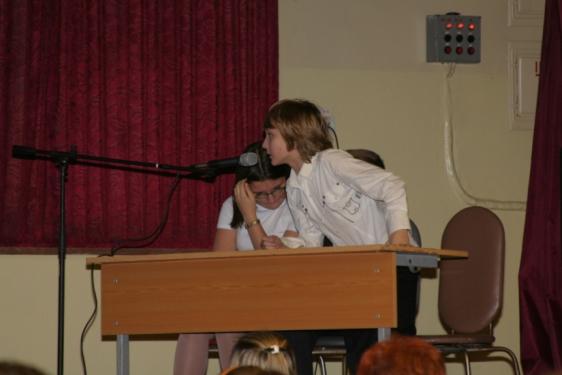 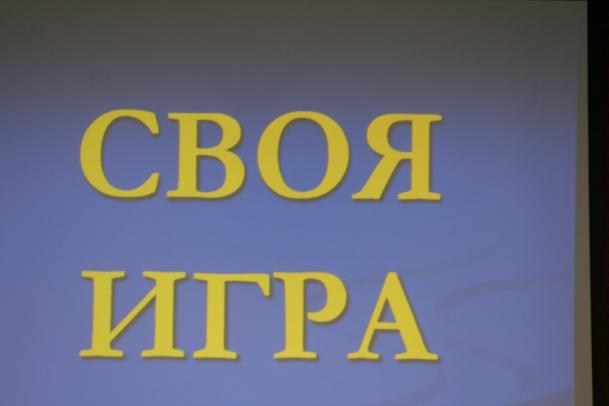 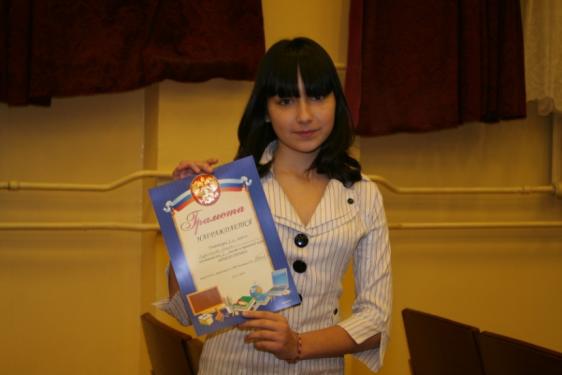 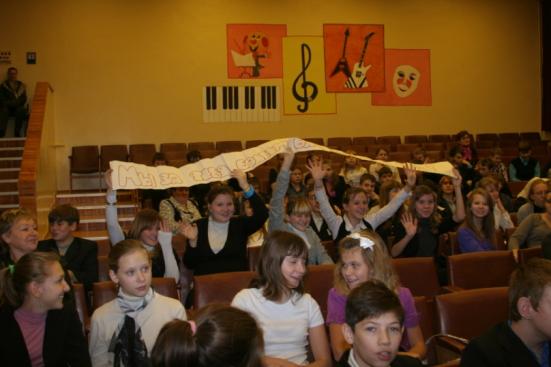 Концерт ко Дню Матери
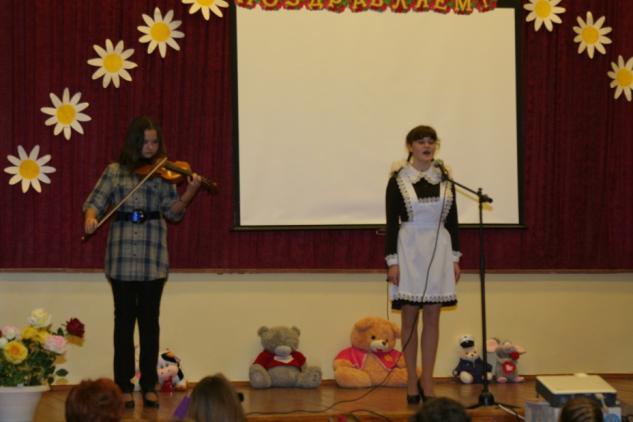 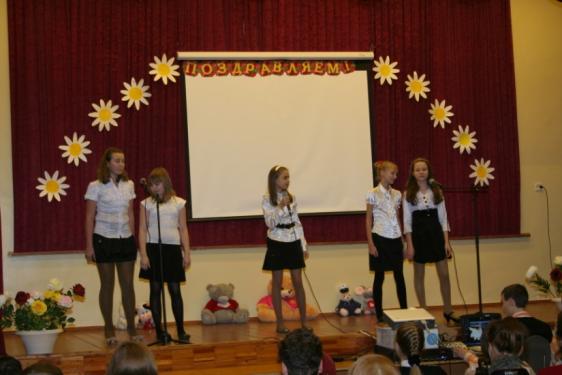 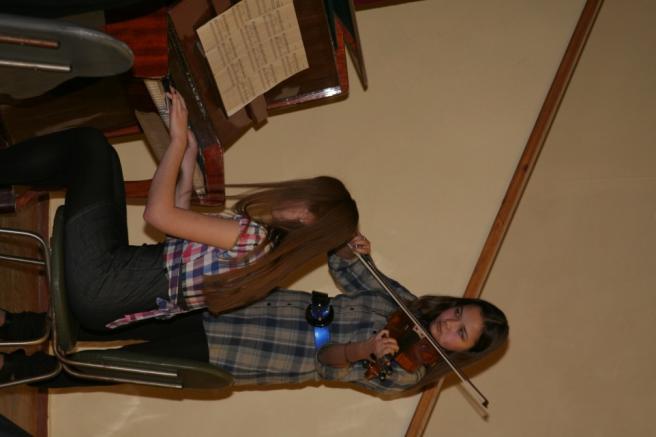 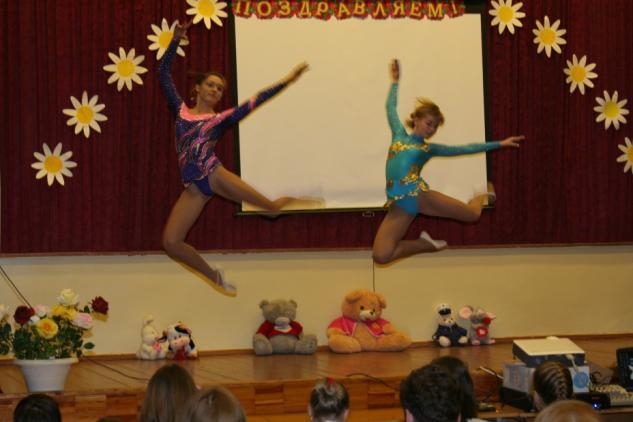 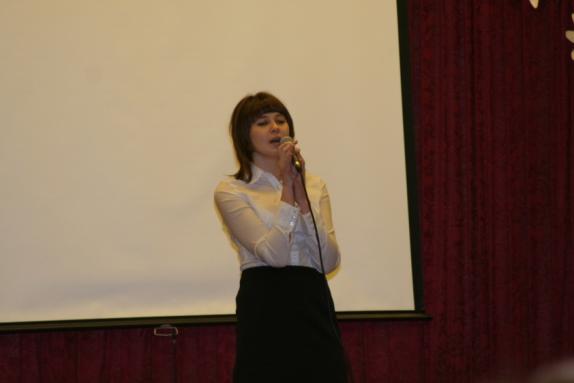 Декабрь – месячник досуга  «Новый  год  шагает  по  планете»
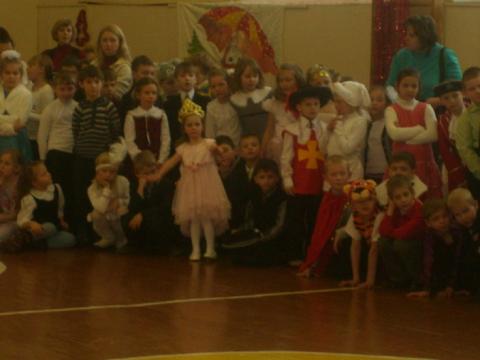 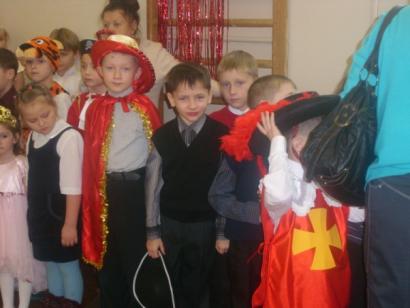 Конкурс  новогодних сказок
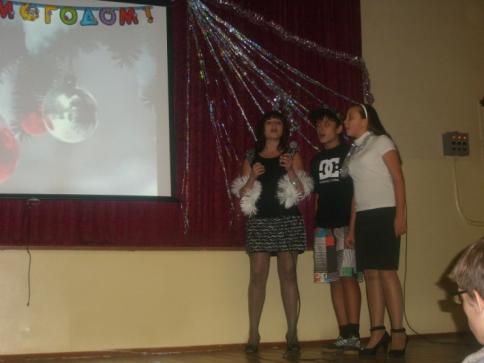 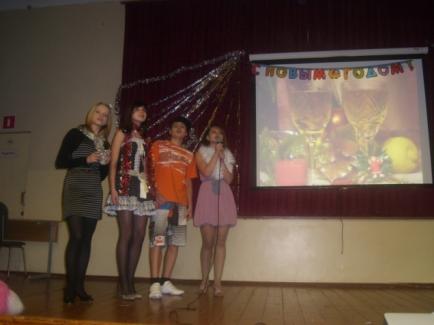 Конкурс  новогодних клипов
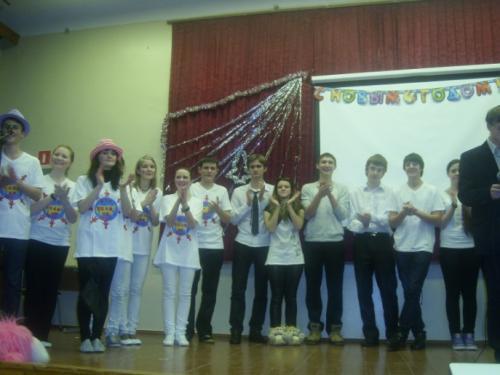 Новогодний КВН
Февраль – Месячник  гражданско - патриотического воспитания  «Растим патриота»
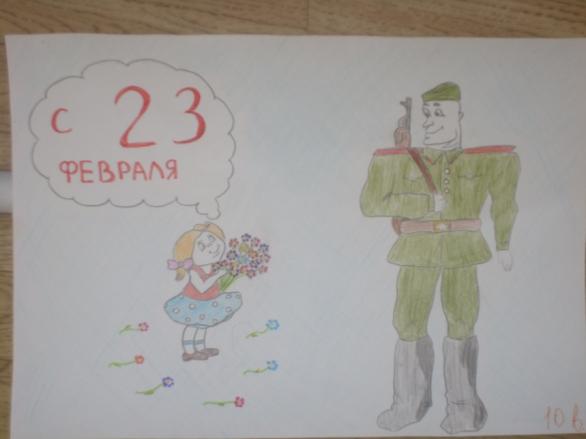 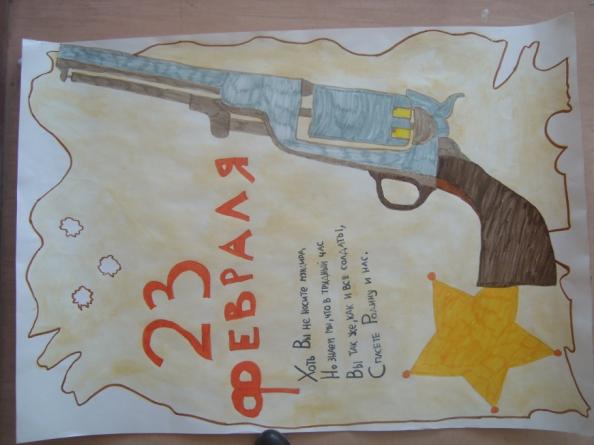 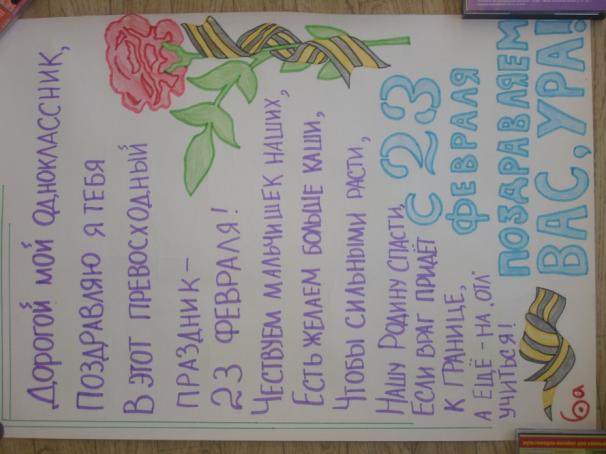 Выставка рисунков «Служу России»
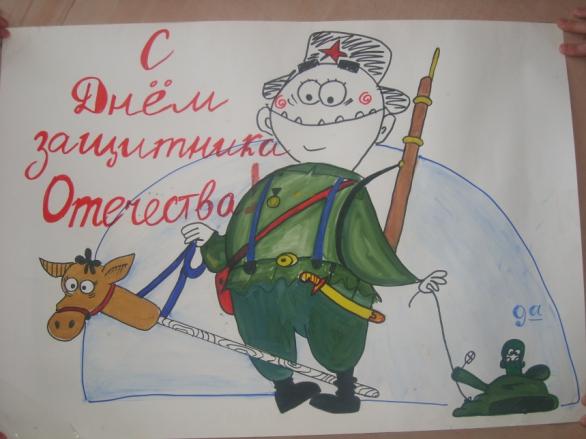 Концерт к 8 марта
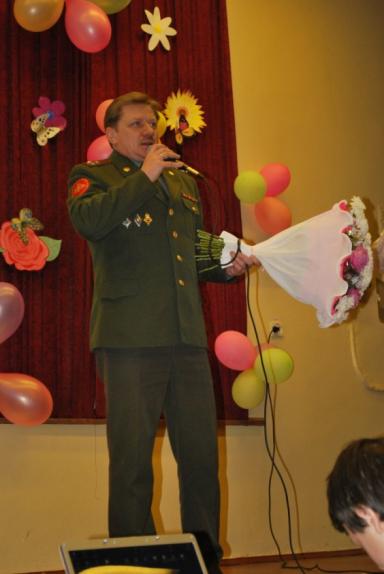 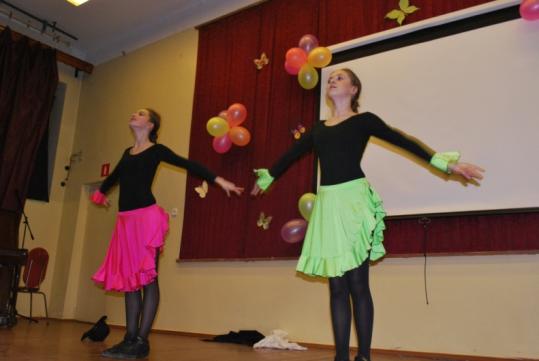 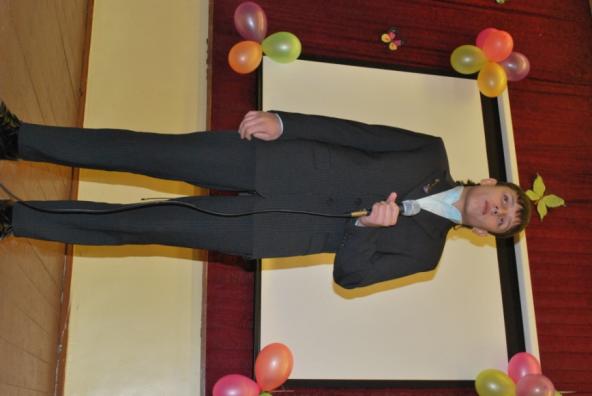 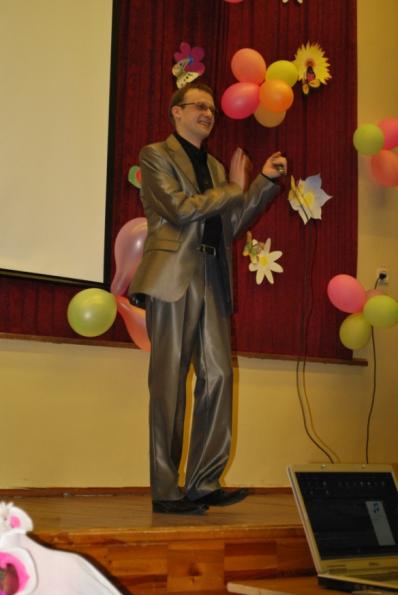 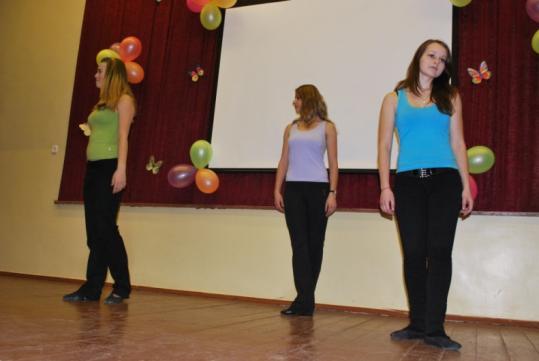 Выставка поздравительных плакатов и открыток для девочек с Международным Женским Днем
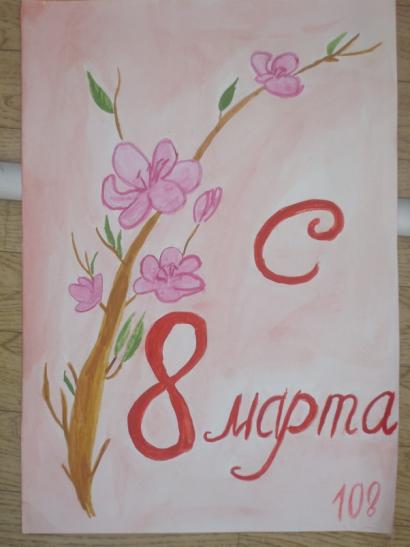 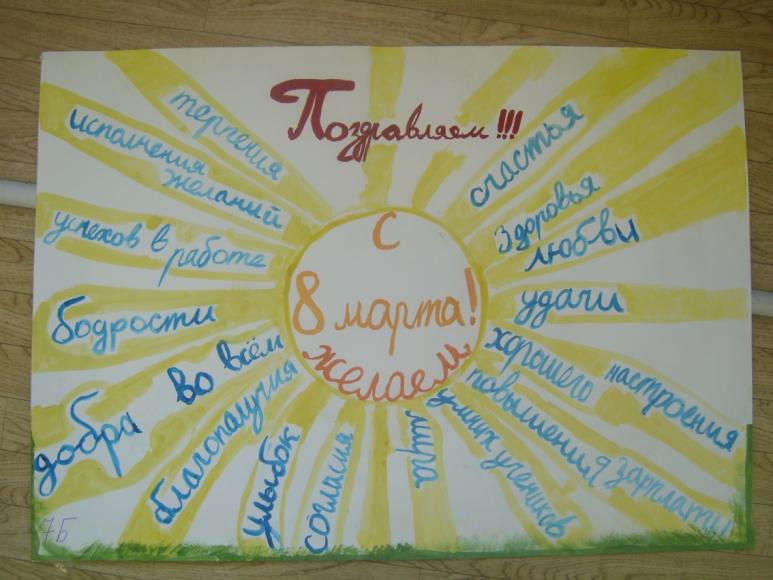 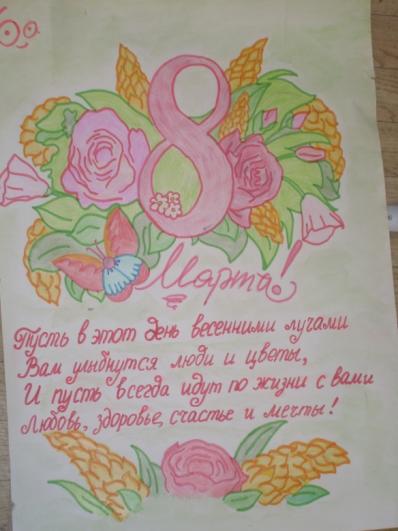 Фестиваль детского творчества «Мир твои увлечений» посвященный Дню Рождения школы
Март – месячник  детского творчества  «Мир твоих увлечений»
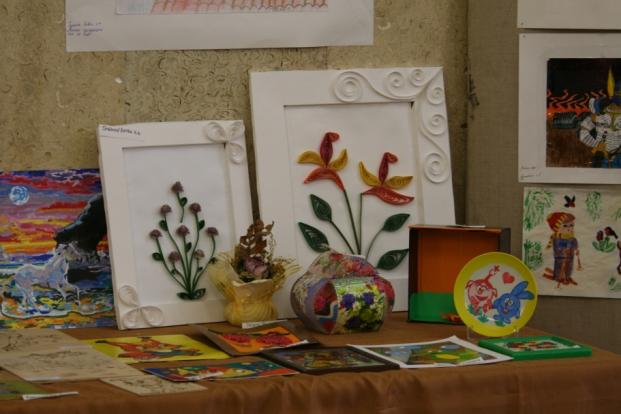 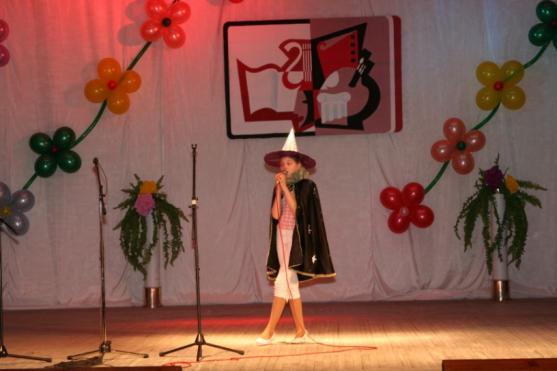 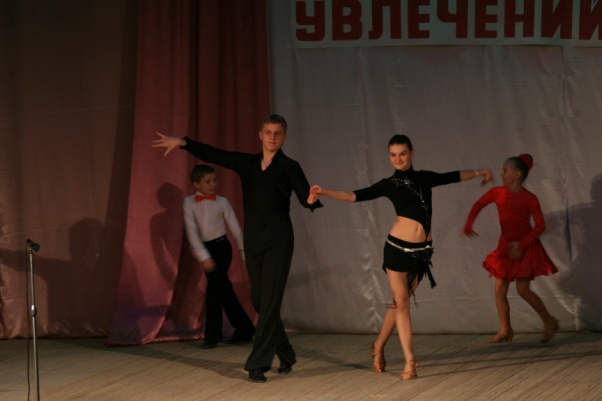 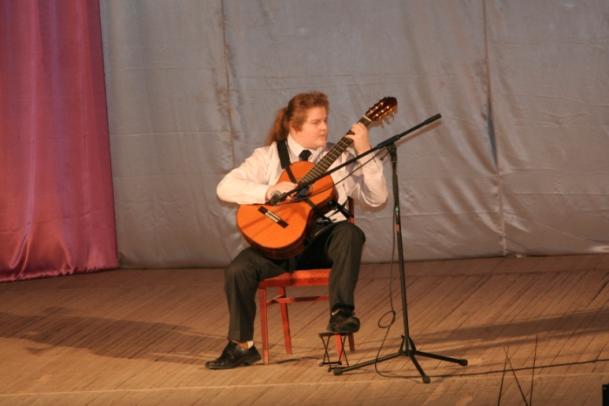 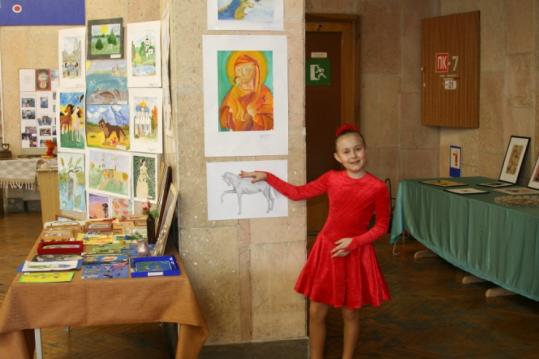 Май - месячник гражданско-патриотического воспитания  «Помним,  храним,  дорожим»
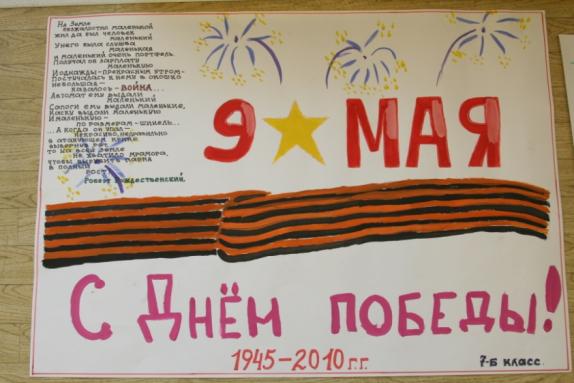 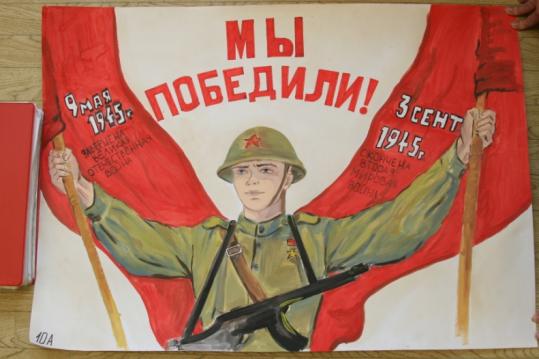 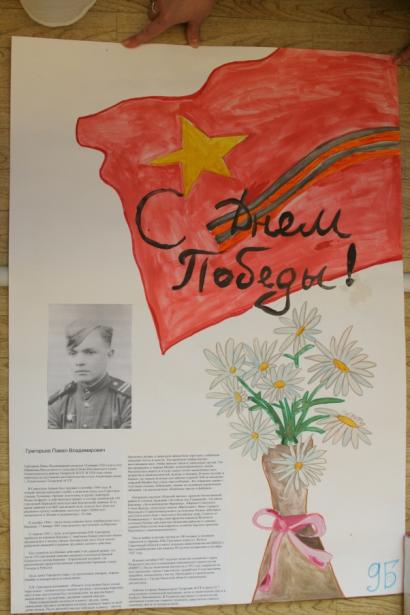 Выставка  плакатов  и  рисунков  «Память  жива!»
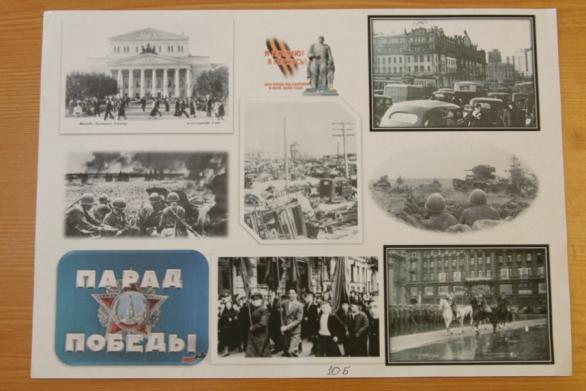 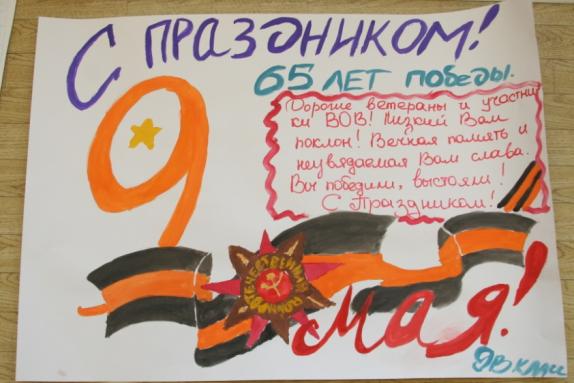 Май - месячник гражданско-патриотического воспитания  «Помним,  храним,  дорожим»
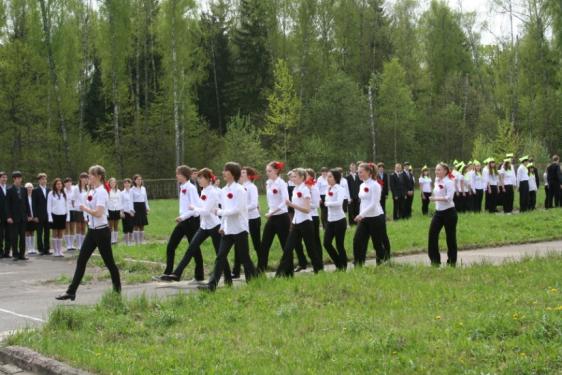 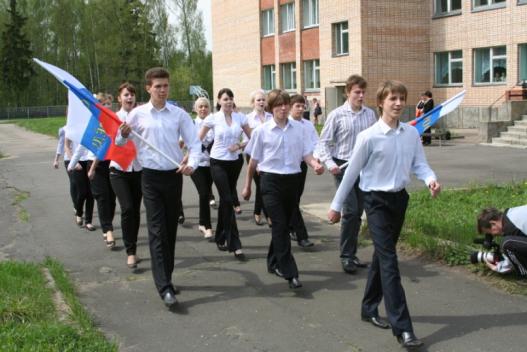 Смотр – конкурс 
строевой песни 
«Равнение на отвагу отцов»
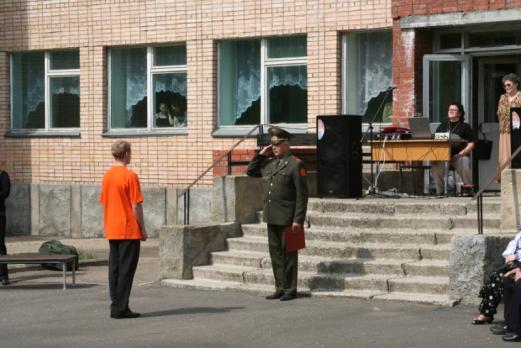 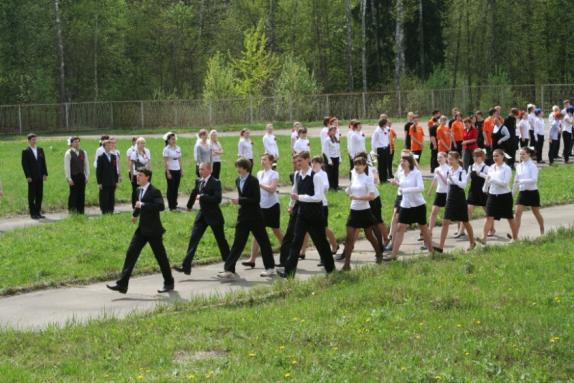 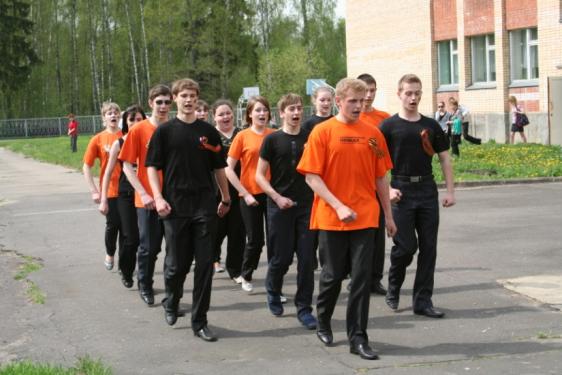 Май - месячник гражданско-патриотического воспитания  «Помним,  храним,  дорожим»
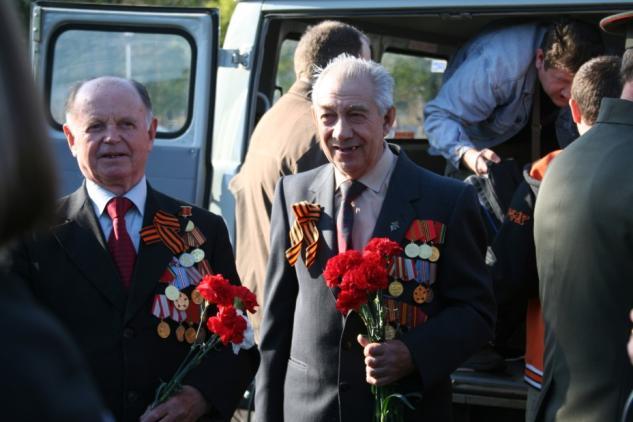 Участие в городском митинге, посвященном Дню Победы
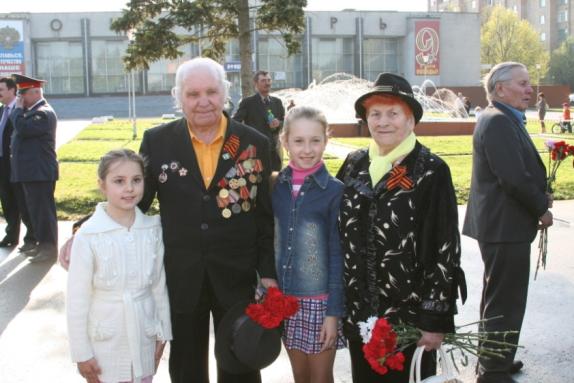 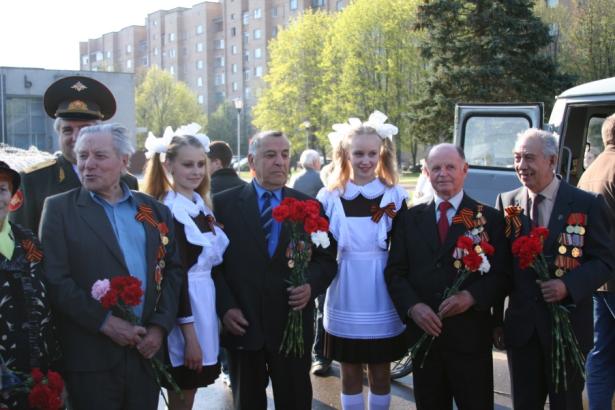 Май - месячник гражданско-патриотического воспитания  «Помним,  храним,  дорожим»
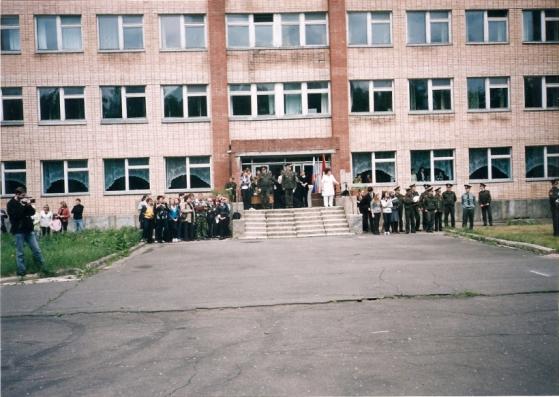 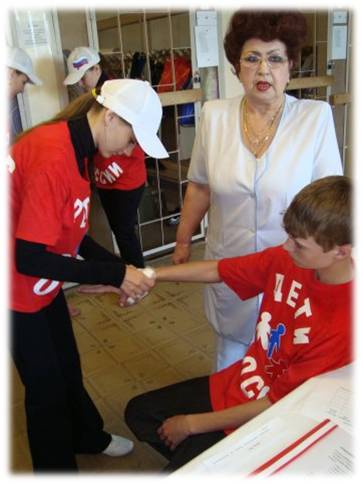 Военно-спортивная  игра  «Зарница»
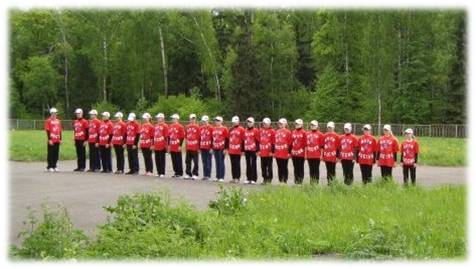 Торжественная линейка, посвященная Последнему звонку
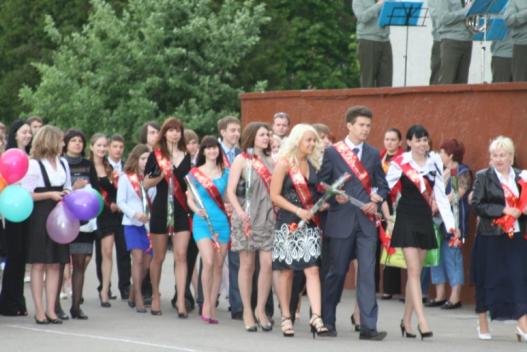 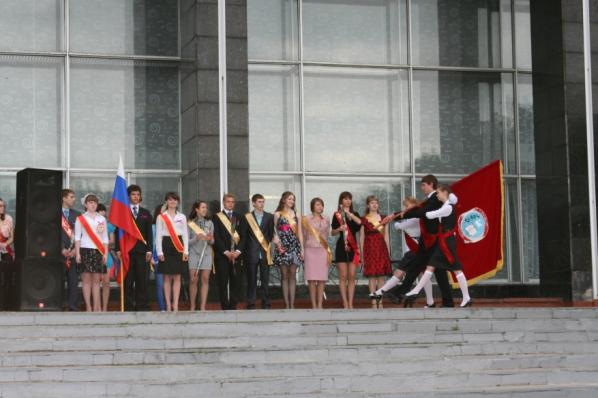 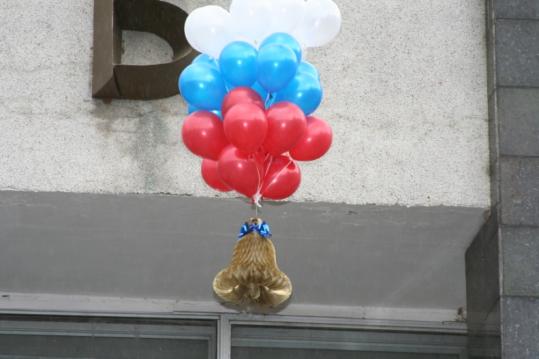 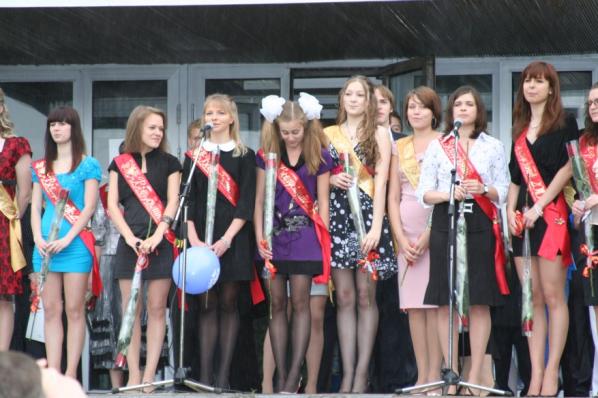 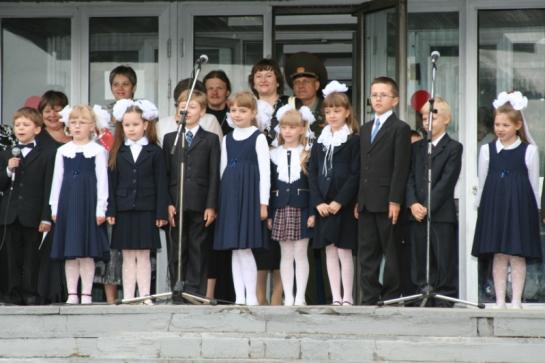 Выпускной вечер 11 классов
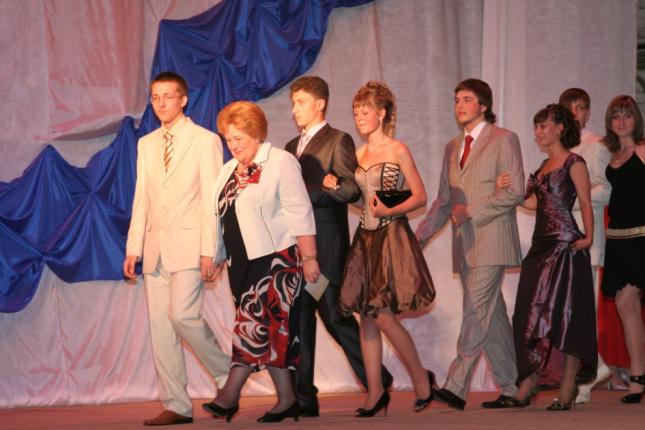 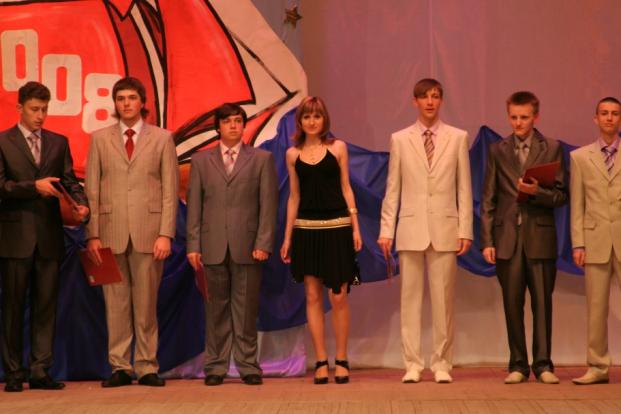 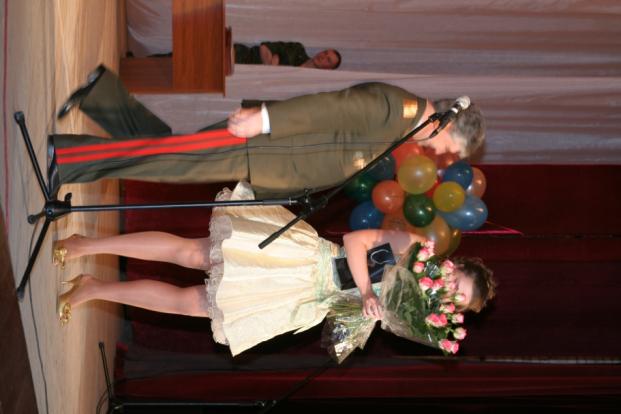 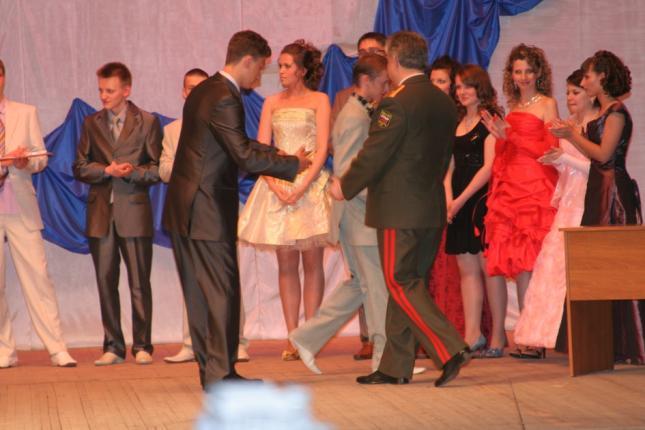 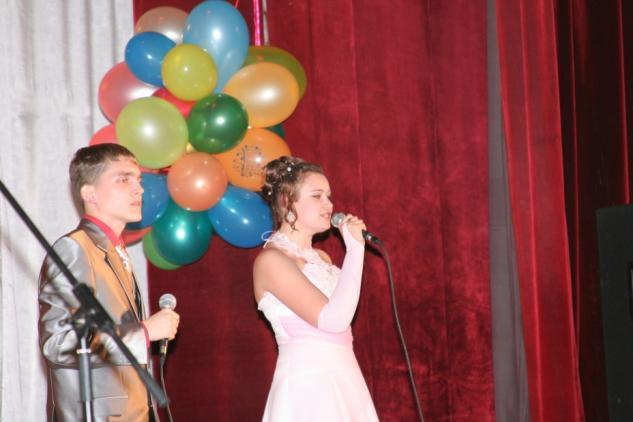